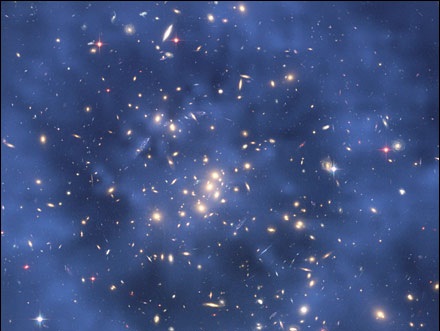 Unit 2Matter
Module 2
 Classification of Matter by State
Matter can be classified based on its state or its composition
States of matter are the physical forms by which matter is classified based upon the characteristics it exhibits
State of Matter
Differences in state are due to differences in the kinetic energy of the particles of matter
There are five states of matter
States of Matter
Occurs as approach absolute zero
Characterized by almost no motion, meaning little to no kinetic energy
All atoms merge into a superatom
Bose-Einstein Condensate
Have low kinetic energy
Held in place by electrostatic attraction
Two types: crystalline and amorphous
Solids
Have more kinetic energy than solids
Characterized by indefinite shape, definite volume and viscosity (resistance to flow)
Liquids
Have more kinetic energy than liquids
Particles flow and expand, giving gases indefinite shape and volume
Gases
Vapor vs. Gas
Vapor: gaseous state of substance that is normally solid or liquid at room temperature
All vapors are gases, but all gases are not vapors.
Most common form of matter: over 99% of visible universe
High kinetic energy strips electrons from atoms creating free-floating electrons (negative) and bare nuclei (positive)
Plasma
Chemistry studies only three states – solids, liquids, gases
They occur close to room temperature and pressure and they are the three states generally found on Earth
States of Matter
Phases (States) of Matter
Phases (States) of Matter
Phases (States) of Matter
Phases (States) of Matter
Phases (States) of Matter
Phases (States) of Matter
Phases (States) of Matter
Phases (States) of Matter
Phases (States) of Matter
Phases (States) of Matter
Phases (States) of Matter
Phases (States) of Matter
Phases (States) of Matter
Phases (States) of Matter
Phases (States) of Matter
Phases (States) of Matter
Phases (States) of Matter
Phases (States) of Matter
Phases (States) of Matter
Phases (States) of Matter
Phases (States) of Matter
Phases (States) of Matter
IMF
Intramolecular forces
Physical forces holding particles together
Phases (States) of Matter
Phases (States) of Matter
Phases (States) of Matter
Occur as particles of matter absorb kinetic energy (endothermic) or release kinetic energy (exothermic)
Phase Changes
Endothermic
Exothermic
Fusion or melting (solid to liquid)
Vaporization or boiling (liquid to gas)
Evaporation is vaporization only on the surface of a liquid
Sublimation (solid to gas)
Condensation (gas to liquid)
Solidification or freezing (liquid to solid)
Deposition (gas to solid)
Phase Changes
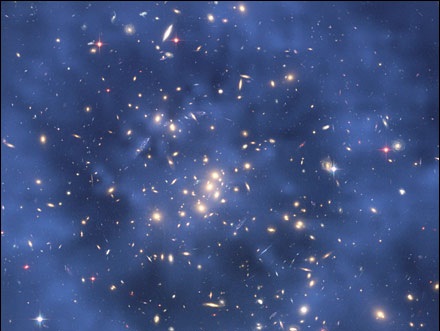 Unit 2Matter
Module 2
 Classification of Matter